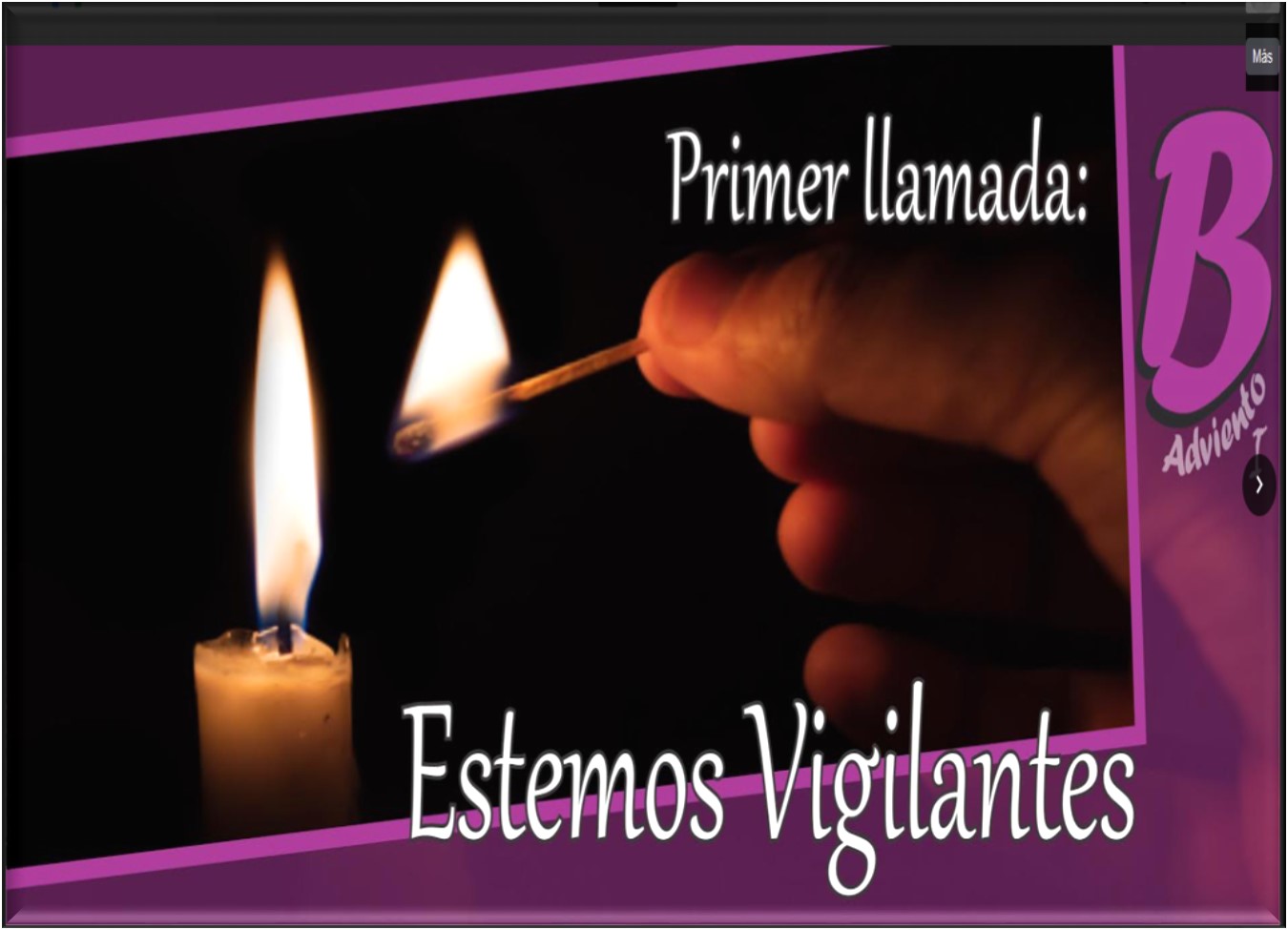 Imagen de Portada
P. Érick Félix, CM
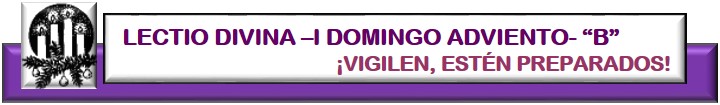 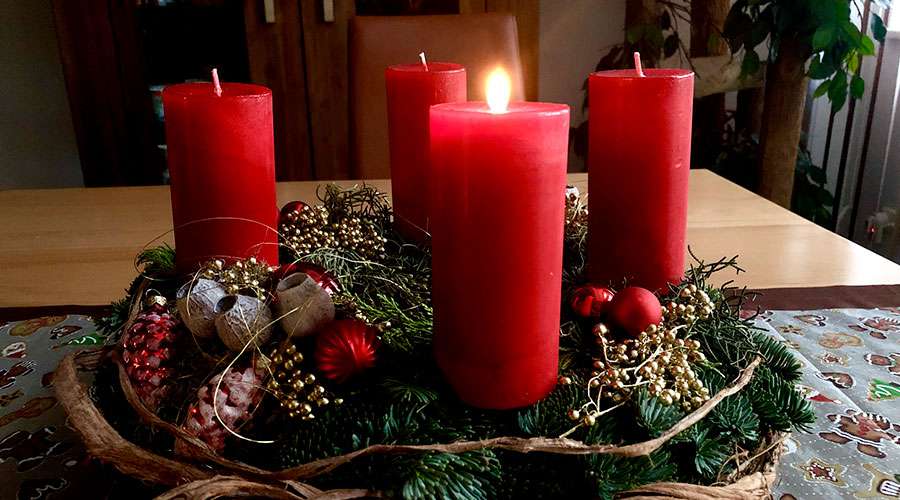 Marcos 13, 33-37
¡ Vigilen, estén preparados!
3 de diciembre 2023
PERÚ- HIJAS DE LA CARIDAD- PADRES VICENTINOS
Ambientación: Corona de adviento, 1ª vela encendida; una biblia abierta y un despertador:
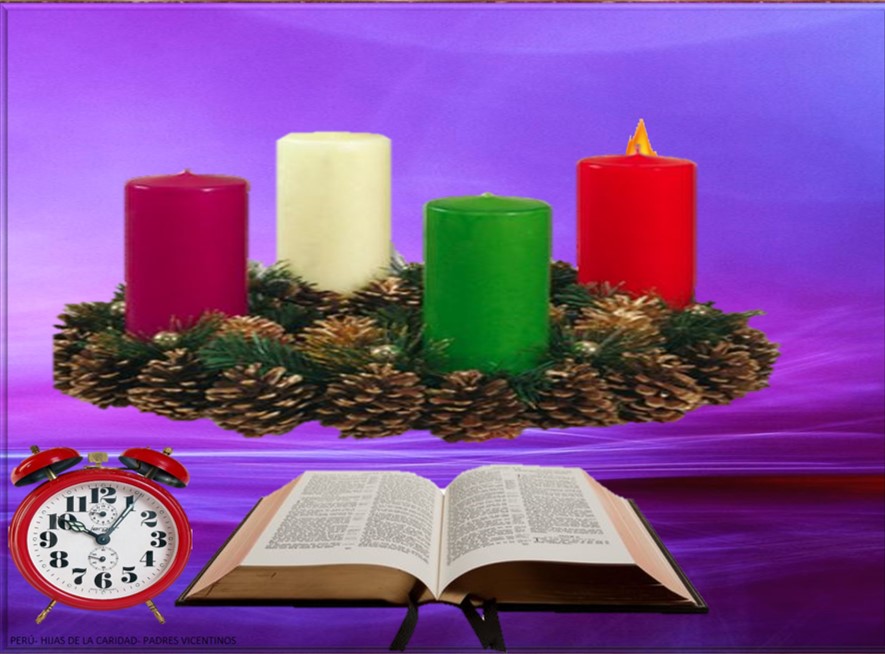 Cantos sugeridos:  Ven, ven Señorno tardes, Consolad.
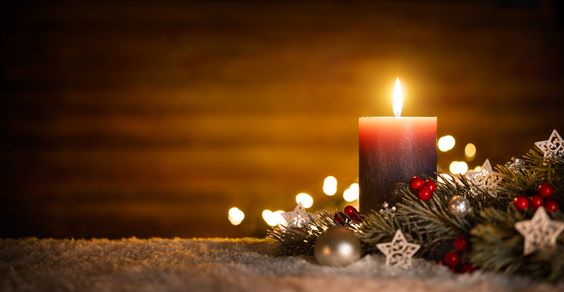 AMBIENTACION:
Con el Adviento comenzamos un nuevo año Litúrgico, tiempo de preparación para acoger la Palabra: en medio de la oscuridad del mundo, nacerá el                                                              Hijo de Dios,  el Mesías esperado                                                                 por las gentes de limpio corazón.
Es tiempo de renovar la esperanza que vamos perdiendo a lo largo de nuestra vida, hacernos fuertes y estar vigilantes para descubrir al Señor                                      en las cosas pequeñas                                     de la vida diaria.
1.-Oración inicial
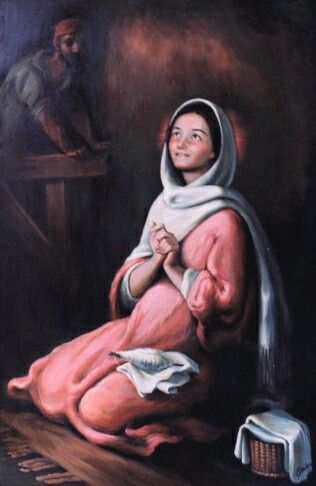 Señor Jesús, al comenzar a prepararnos   para celebrar tu nacimiento, nos invitas a estar   preparados, vigilantes, atentos;
 				nos haces ver que tu segunda venida será de repente,
				aunque sabemos que vendrás,                               no sabemos el día ni la hora,
					de ahí, que nos exhortas a no dormirnos, a estar despiertos,
				a vivir de tal manera que sea cuando sea tu venida,
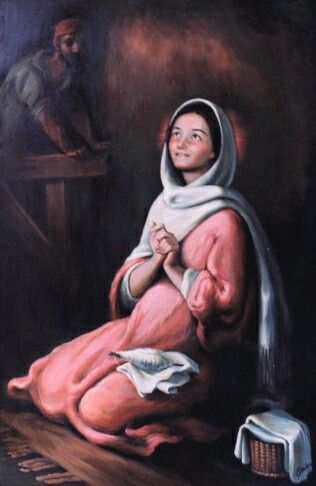 la gracia de ser sinceros y auténticos al mirar nuestra vida,
para que viendo cómo hemos vivido en este año que ya pasa,
tu Navidad nos ayude a                           retomar el camino hacia ti,
viviendo con más                               intensidad nuestra                                   vida de fe,
en nuestra familia, en nuestros grupos,	
en nuestra profesión y nuestros trabajos,
para que demos testimonio de ti                                                      con nuestra vida. Que así sea.
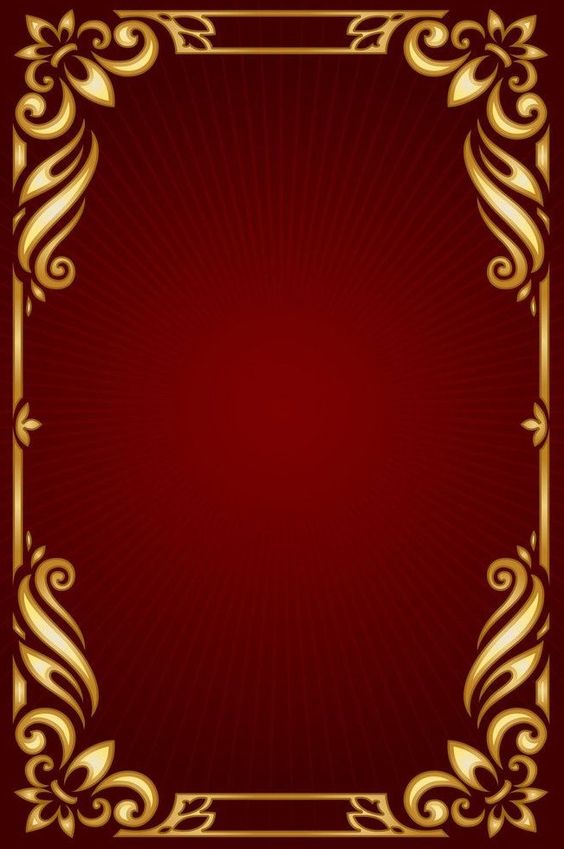 LECTIO
¿Qué dice el texto? Marcos 13, 33-37
Motivación.-
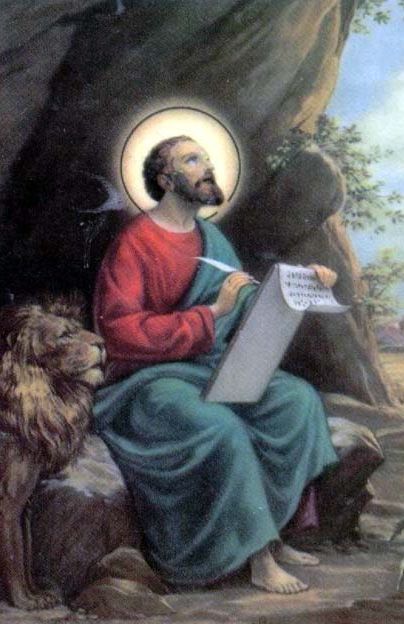 Iniciamos un nuevo ciclo de lecturas, el ciclo B, y durante el año meditaremos preferentemente el evangelio de Marcos. El texto de hoy, a partir de una comparación sacada de la vida cotidiana, invita a estar despiertos y atentos, pues llegará sin avisar y quiere encontrarnos  en pie                        haciendo nuestro trabajo.
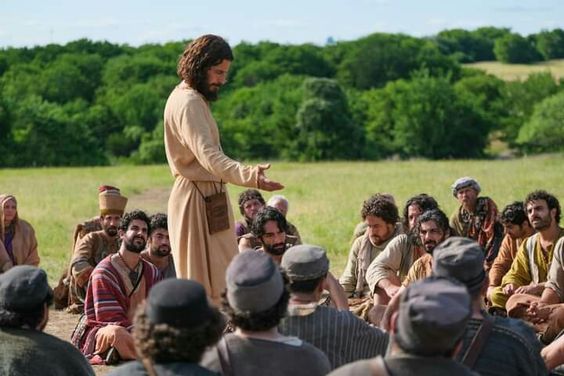 San Marcos 13, 33-37
En aquel tiempo,
dijo Jesús sus discípulos:
-“Estén despiertos y vigilantes: pues no saben ustedes cuándo llegará el momento.
Es igual que un hombre que se fue de viaje y                     dejó su casa, y dio a cada uno de sus criados su tarea, encargando                                                                                        al portero que 
vigilara.
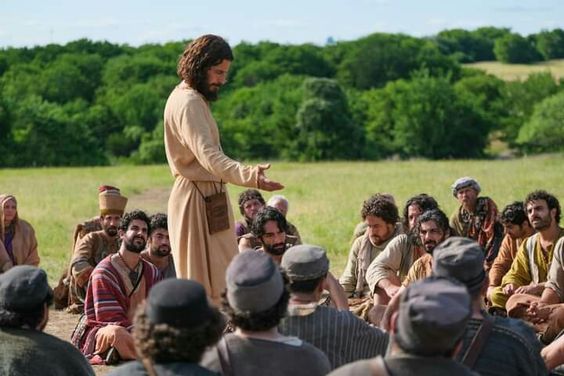 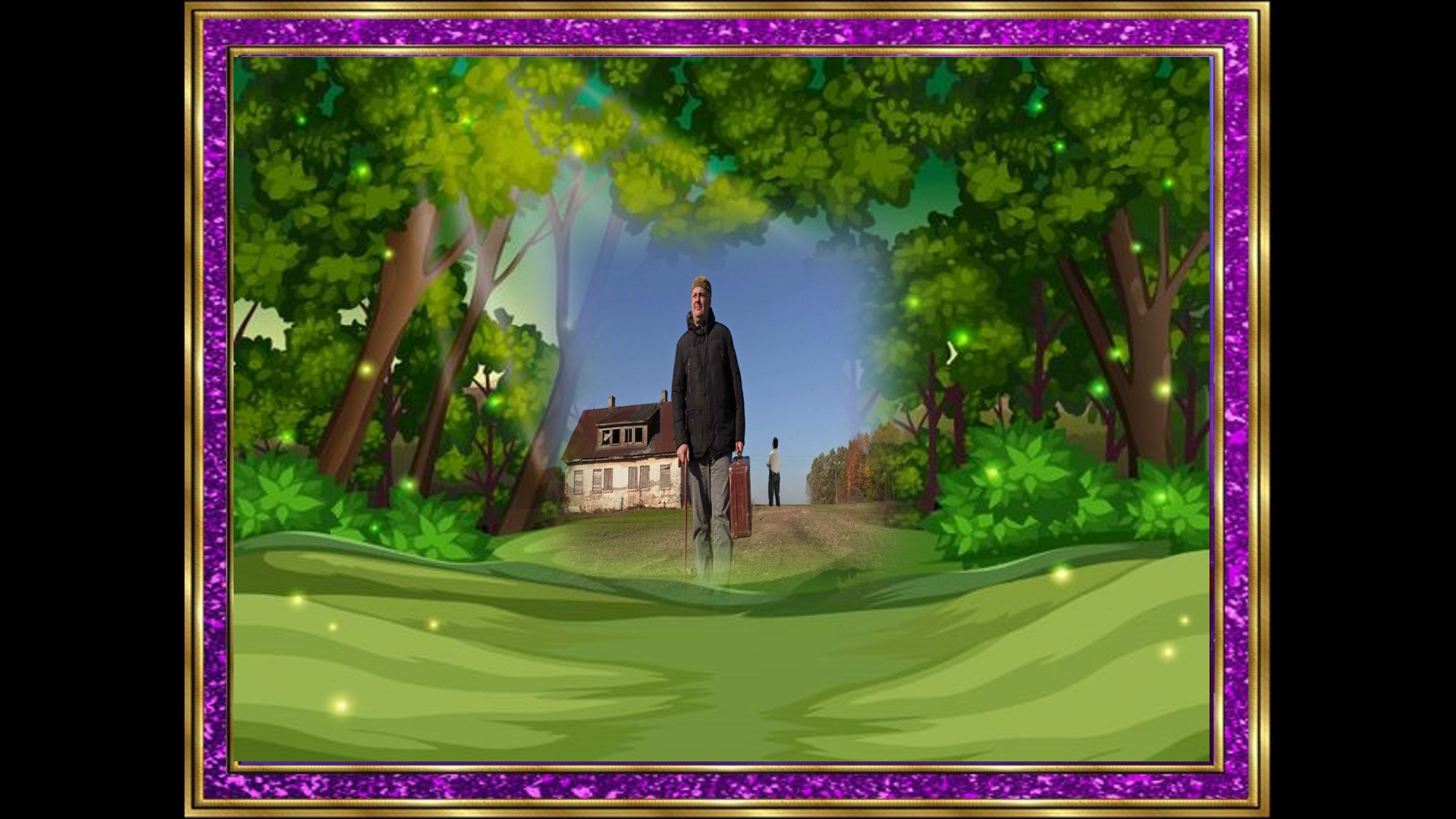 Estén atentos, pues no saben cuándo vendrá el dueño de la casa, 


si al atardecer, a media noche, o al canto del gallo o al amanecer;
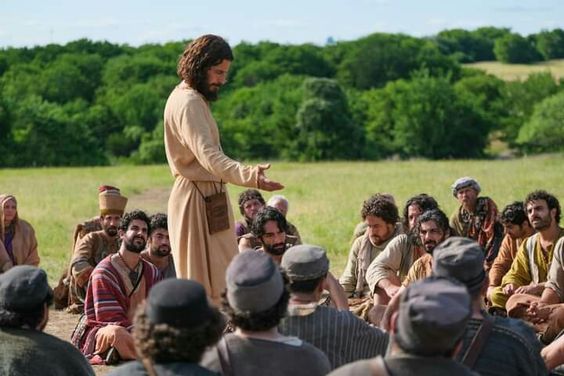 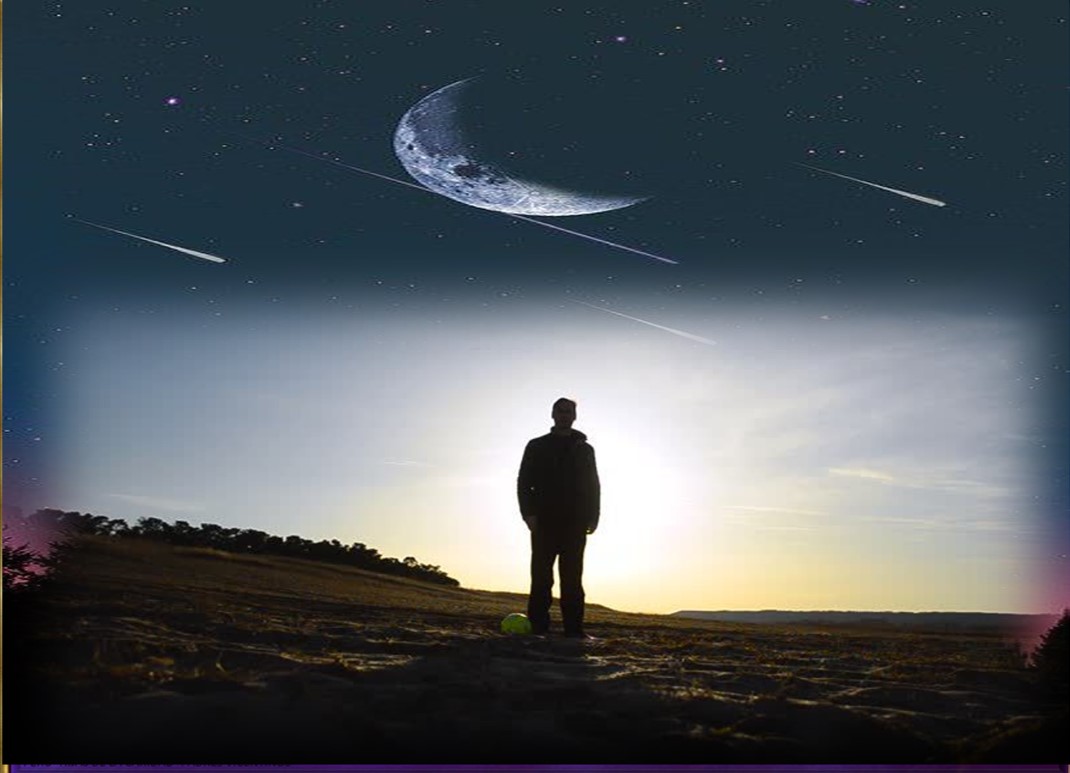 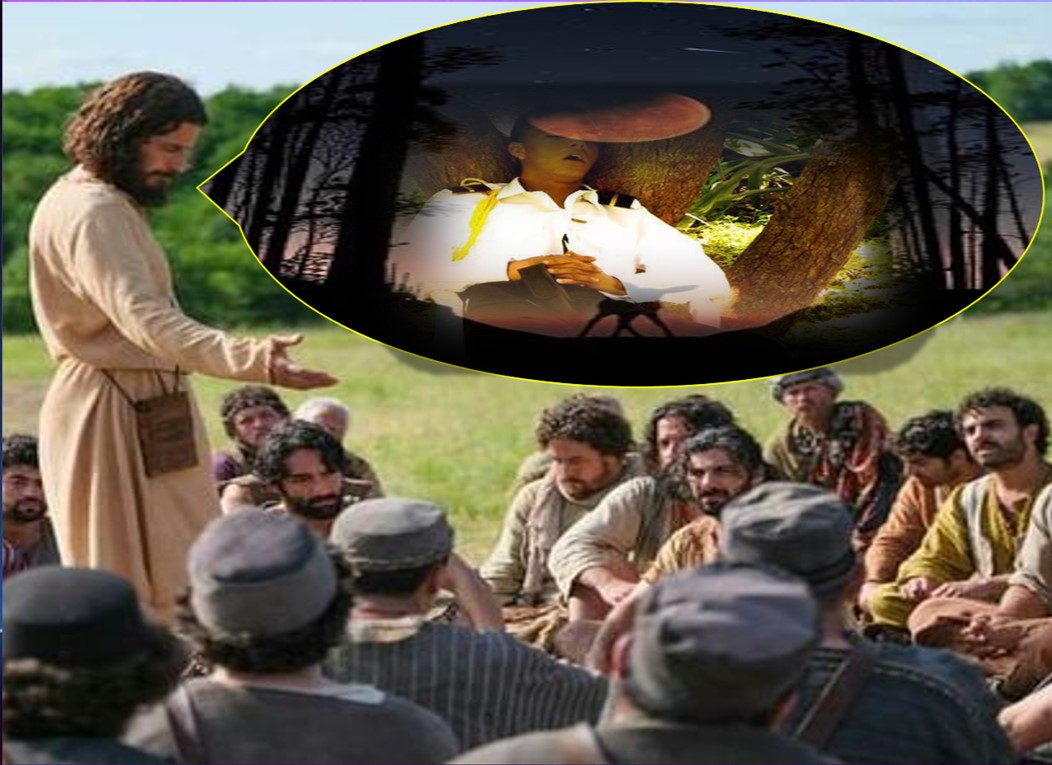 no sea que venga inesperadamente  y los encuentre dormidos.
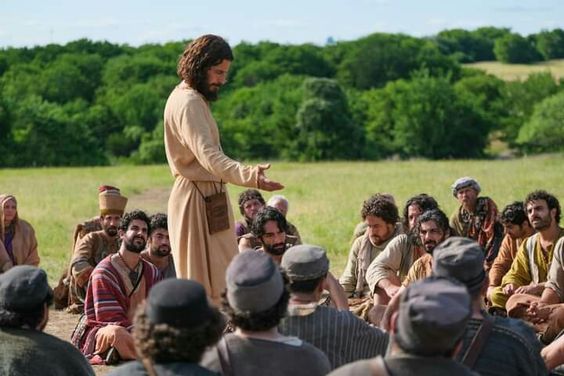 Lo que les digo a ustedes se lo digo a todos: “¡ estén vigilantes !”
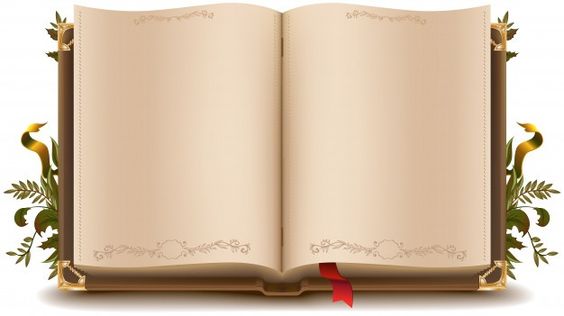 Preguntas para la Lectura
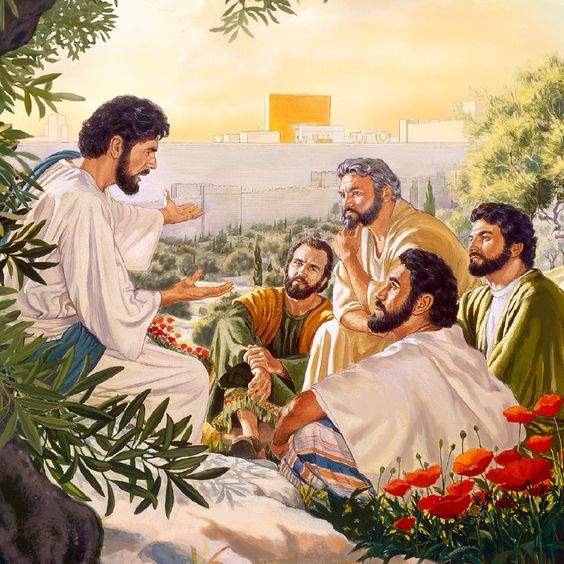 ¿Cuál es la exhortación que dirige Jesús a los discípulos?
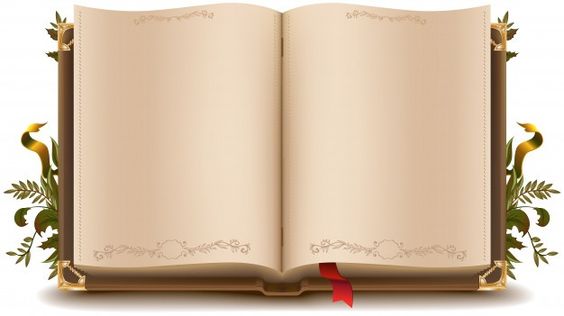 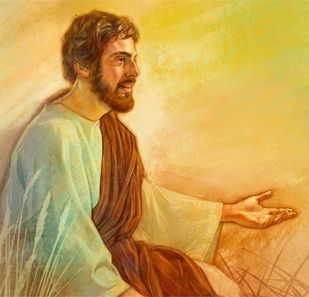 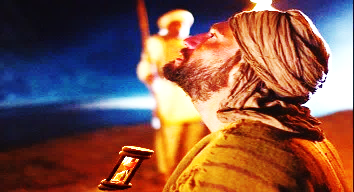 ¿Por qué insiste 
en la función del portero? ¿Qué actitud debe tener el discípulo? 
¿Cómo debe  esperar?
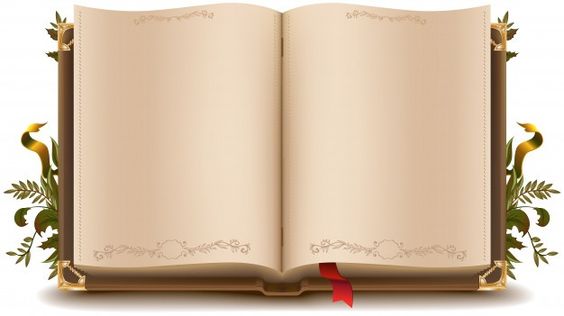 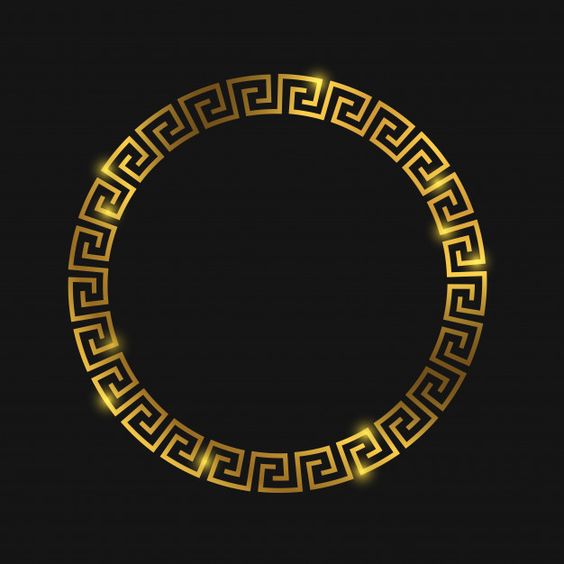 ¿Qué relación existe entre la actitud de vigilancia y el anuncio de la venida inesperada del  Hijo del hombre?
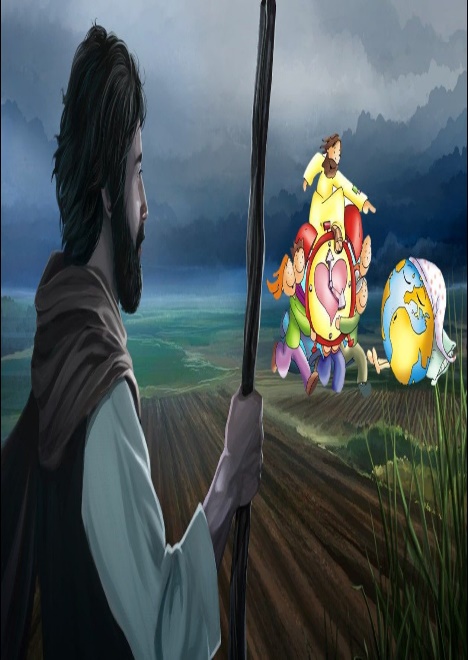 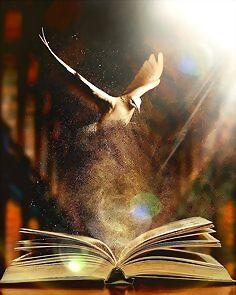 MEDITATIO
¿Qué ME dice el texto?
Motivación:
Todo discípulo sabe que Cristo ya ha venido y vive a la espera de su vuelta definitiva. Por eso celebramos anualmente la primera llegada y vamos configurando nuestra vida como una constante espera. Por eso hoy las palabras de Jesús, en las que nos promete su venida y nos pide que estemos vigilantes, vuelven a sonar con fuerza.
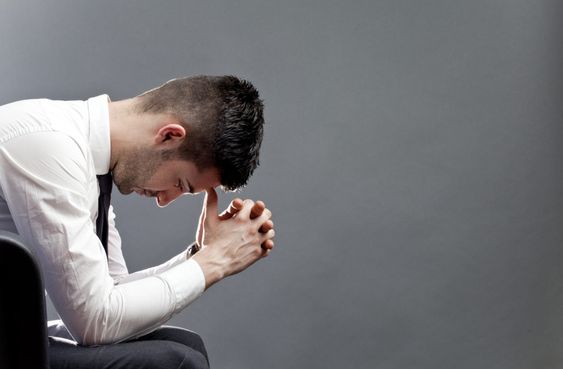 * Los cristianos afirmamos que Jesucristo ha venido, viene y vendrá. 

¿Alimento mi fe con esta certeza?
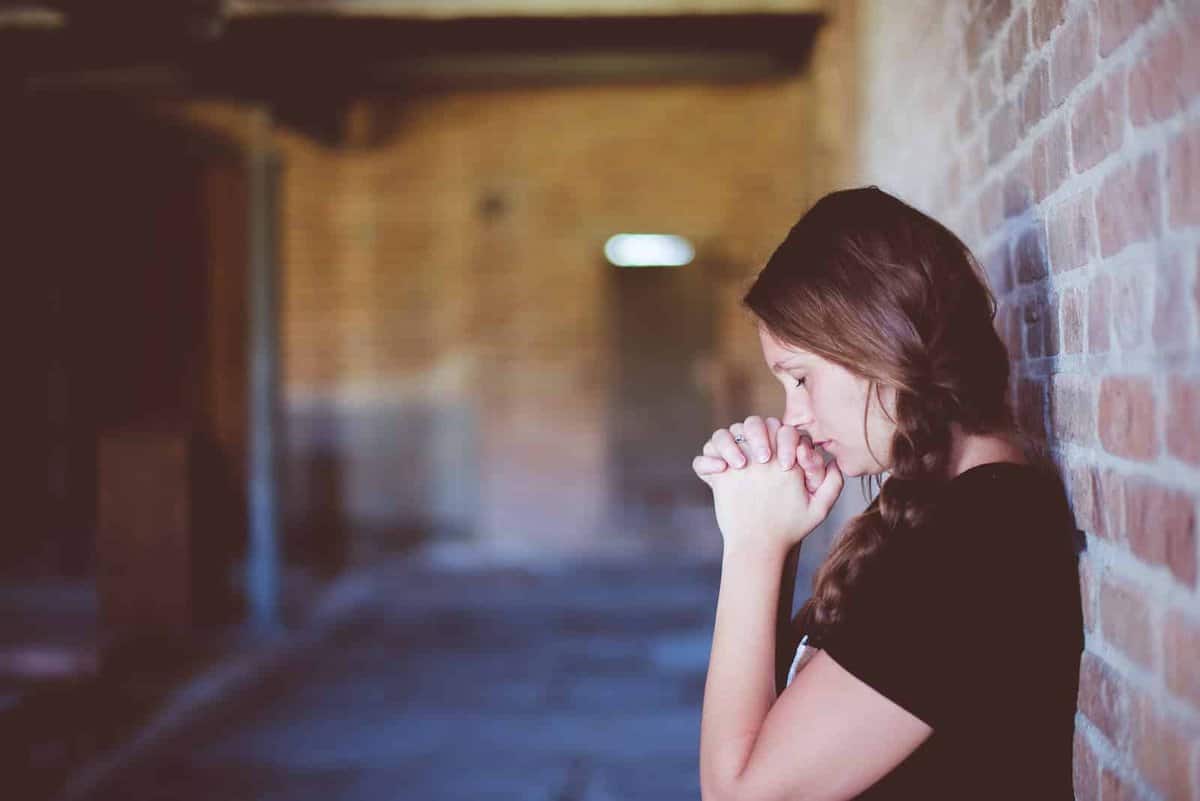 * ¿Qué debo cambiar en mi vida para vivir adecuadamente el adviento?
¿Por dónde podría empezar?
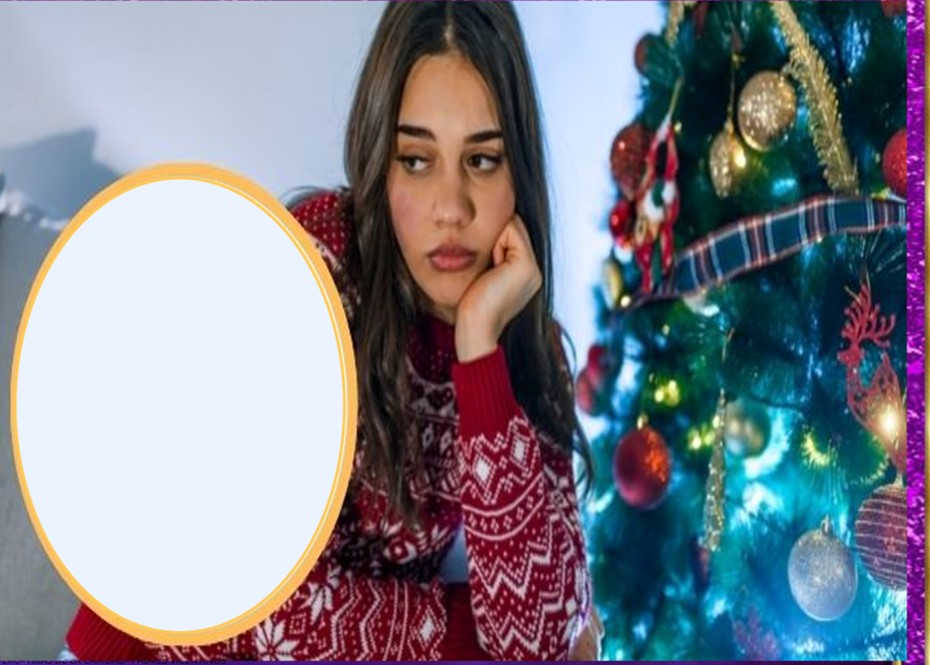 ¿Cómo se expresa en nuestra vida esta esperanza?
* ¿Cómo espero la llegada del Señor? 
¿Angustiado? ¿Pasivo?
En este tiempo de Adviento, es bueno mirar cuáles han sido mis prioridades, mis objetivos, mis intereses, aquello que me ayudó, lo que me dificultó, lo que me pudo haber lastimado o aquello en lo que yo lastimé a otros,de ahí, ¿cómo he vivido este año? ¿he crecido?
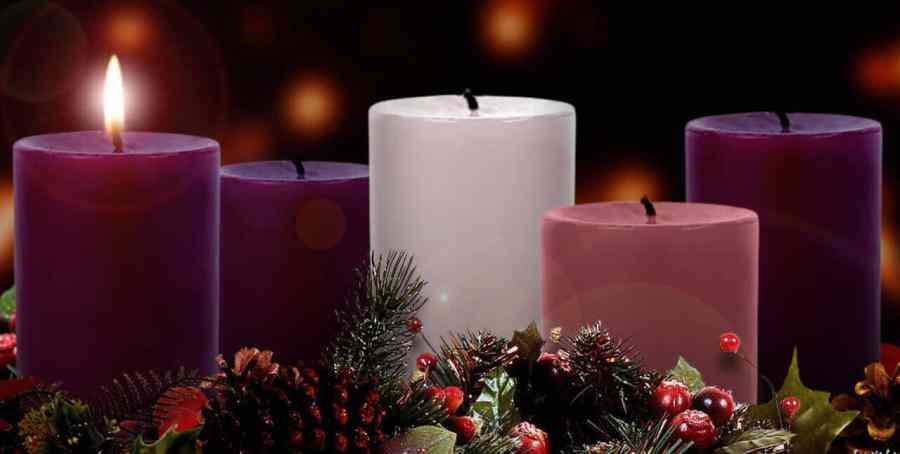 ¿Puedo decir que estoy más cerca de Dios y que mi vida refleja y manifiesta  
el proyecto de amor del Padre?.
ORATIO
¿Qué le digo al Señor motivado por su Palabra?
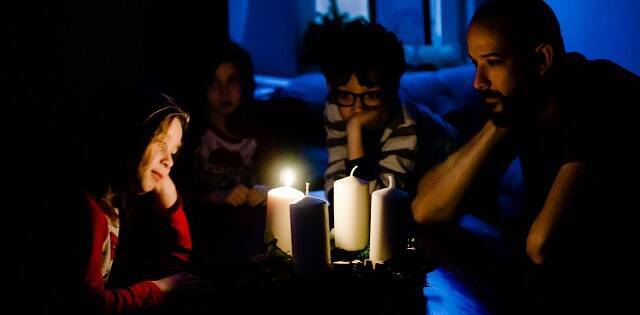 Motivación:
Dios es fiel y cumple su promesa. Jesús viene. Le esperamos vigilantes, comprometidos en la transformación del mundo, y en oración.
• Luego de un tiempo de oración personal, podemos compartir en voz alta nuestra oración, siempre dirigiéndonos a Dios mediante la alabanza, la acción de gracias o la súplica confiada. 










•Se puede, también, recitar el salmo
 responsorial que corresponde a este domingo. Salmo 79
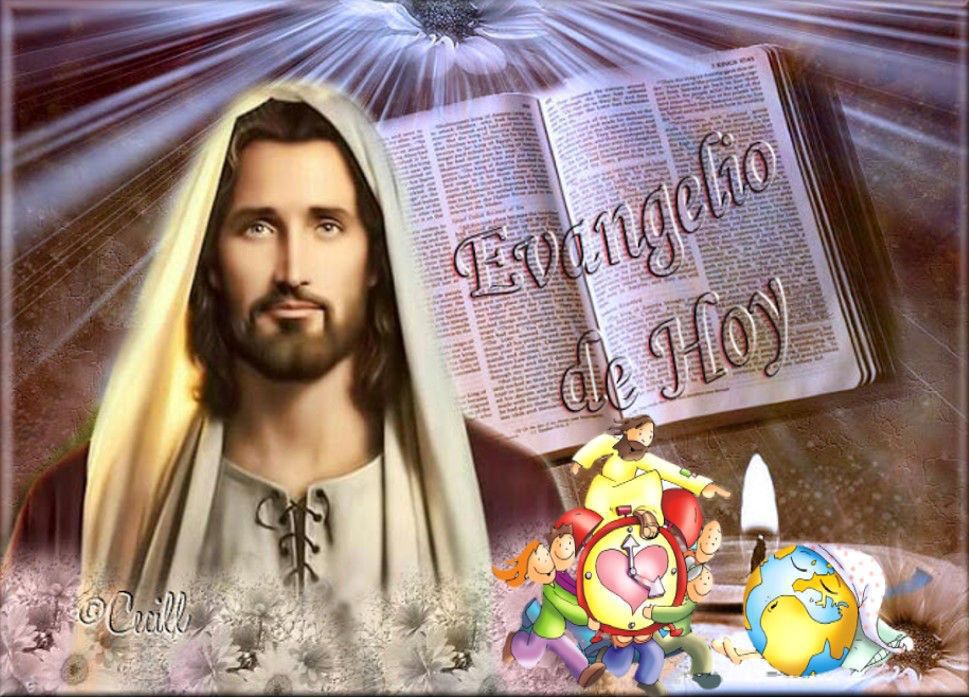 Salmo 79
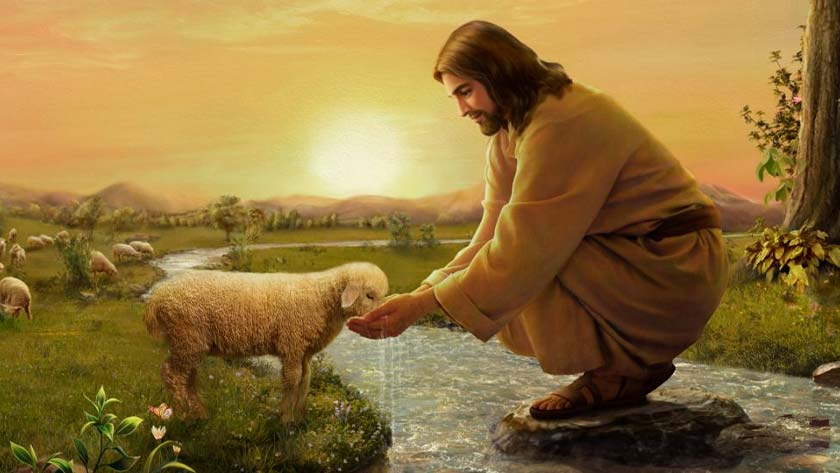 Pastor de Israel, escucha, tú que te sientas sobre querubines, resplandece. Despierta tu poder y ven a salvarnos.
Señor, Dios nuestro, restáuranos,           que brille tu rostro y nos salve..
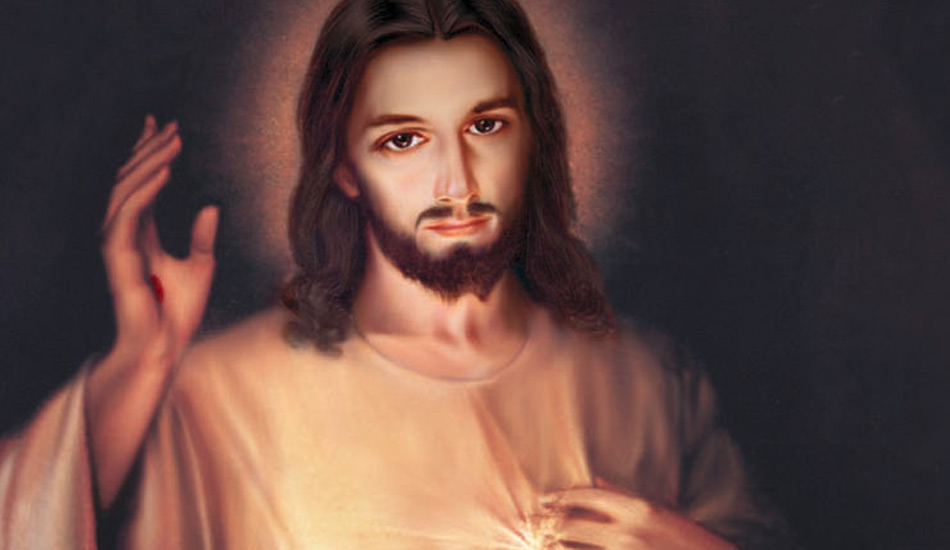 Dios de los ejércitos, vuélvete: mira desde el cielo, fíjate, ven a visitar tu viña, la cepa que tu diestra plantó, y que tú hiciste vigorosa.
Señor, Dios nuestro, restáuranos,           que brille tu rostro y nos salve..
Que tu mano proteja a tu escogido,                al hombre que tú fortaleciste. No nos alejaremos  de ti; danos             vida, para que invoquemos tu nombre.
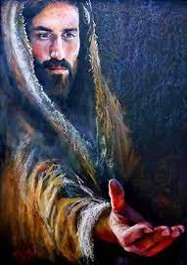 Señor, Dios nuestro, restáuranos,que brille tu rostro y nos salve..
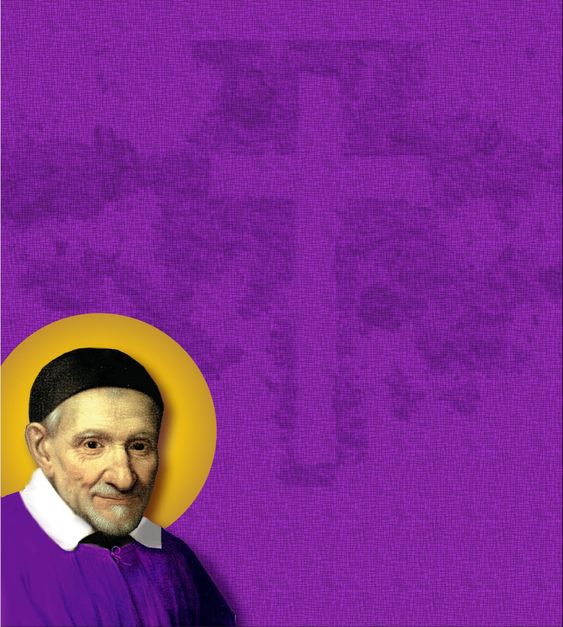 CONTEMPLATIO
¿Qué me lleva a hacer el texto?
Motivación:
Vigilar, esperar… son actitudes de todo discípulo, a ellas se oponen la rutina, la monotonía, el desánimo. A Antonio Fleury, sacerdote de la misión en Saintes, San Vicente da una serie de recomendaciones que bien pueden servirnos en este tiempo de preparación.
También podría venirle otra tentación por parte de usted mismo, a saber, cierto aburrimiento de tener que hacer siempre las mismas cosas, o cierto desánimo por no alcanzar mucho fruto. Pero el remedio para lo primero es pensar que solamente la perseverancia es la que merece la corona y que sin ella todo está perdido; y para lo segundo, tiene que convencerse que Dios pide únicamente de usted que eche las redes en el mar, pero no que recoja usted peces,
a él hacerles entrar dentro de ella. Y no dude de que lo hará si, después de pescar toda la noche a pesar de las dificultades                de la empresa y del endurecimiento de                   los corazones, dormidos casi todos              ellos para las cosas de Dios, espera                 usted con paciencia a que llegue el día, cuando los despierte el sol de justicia                  y su luz los ilumine y caliente. A este trabajo y a esta paciencia hay que                   añadir la humildad, la oración y el                              buen ejemplo; luego ya verá la                                 gloria del Salvador y, en estos                            avisos, el verdadero afecto                                        que le tiene este su                                                  humilde servidor.                                                                 (VII, 293)
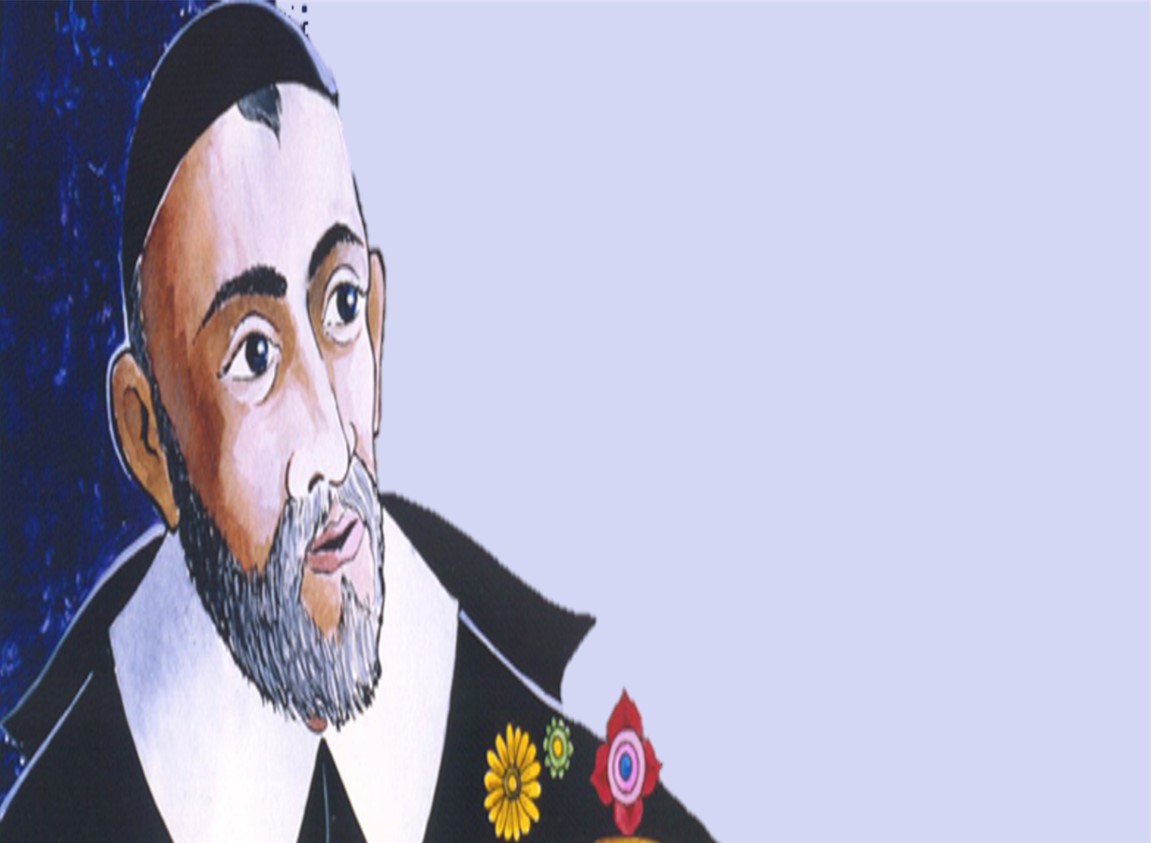 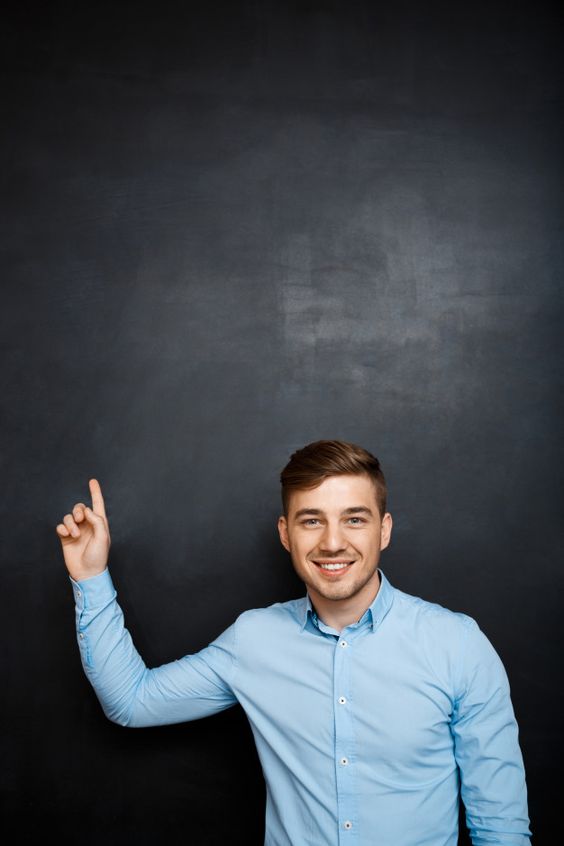 Compromiso:
*Personal:
Realizar durante este tiempo penitencial, un buen examen de conciencia, a manera de revisión de todo lo que hemos vivido a lo largo del año.
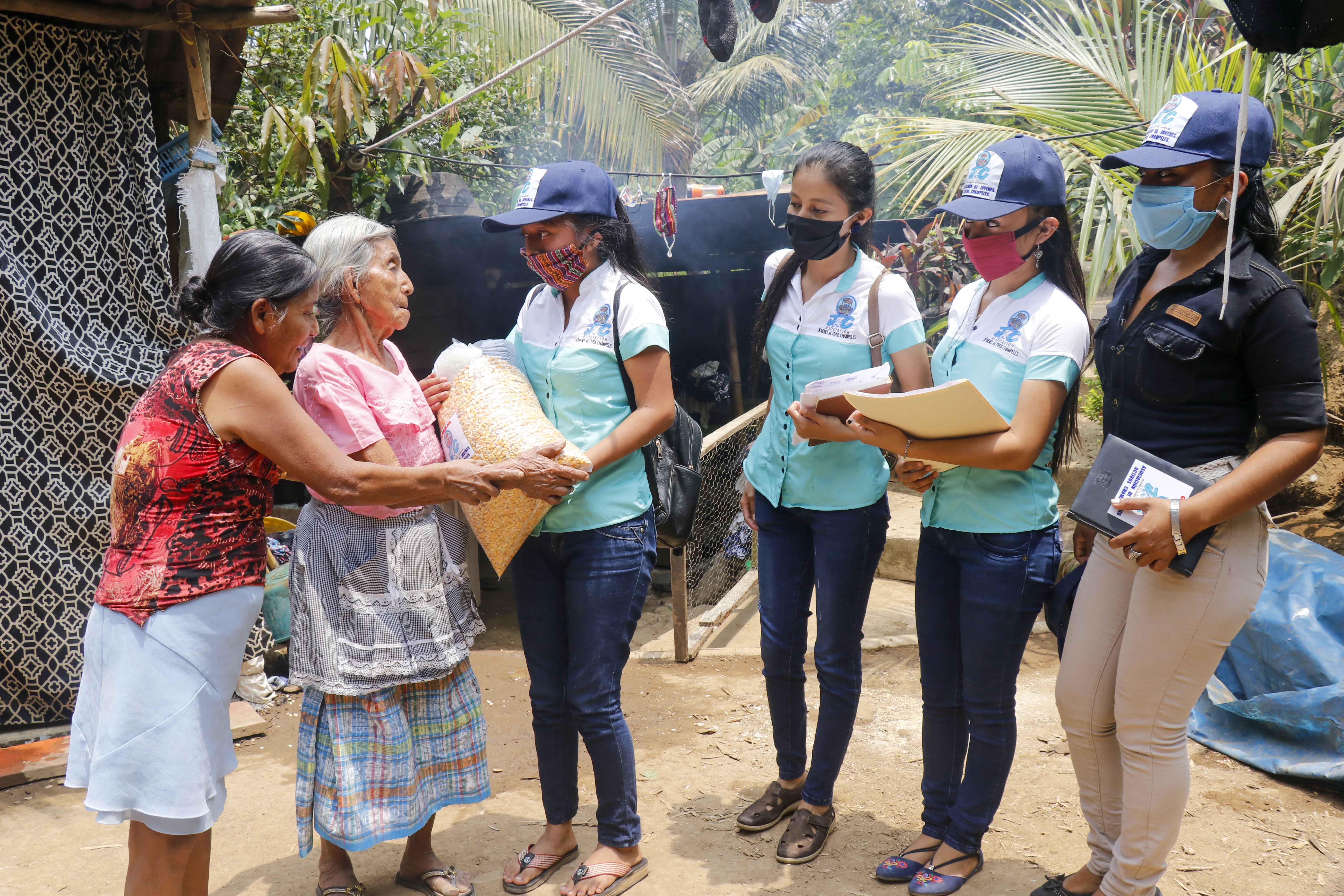 En nuestro grupo, familia, comunidad:





favorecer  las obras de caridad y misericordia, que expresen 
que estamos en tiempo de espera.
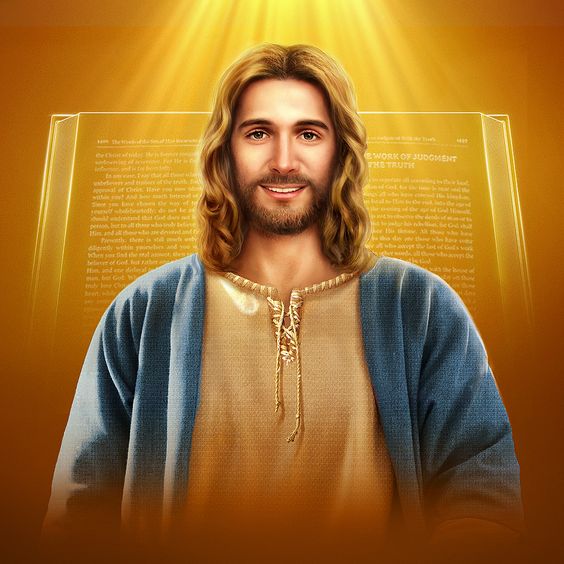 Oración final
Bendito seas Señor Jesús, tú que vives por siempre, porque durante tu corta ausencia confías en nosotros y dejas en nuestras manos la inmensa tarea de un amor vigilante que no descansa cuando hay tanto que hacer alrededor. 
Esperamos tu venida con actitud alegre y activa,                sin ansiedad estéril ni expectación angustiosa.
Ayúdanos a unir productivamente la esperanza y el esfuerzo para acelerar el día gozoso de la llegada de tu reino.
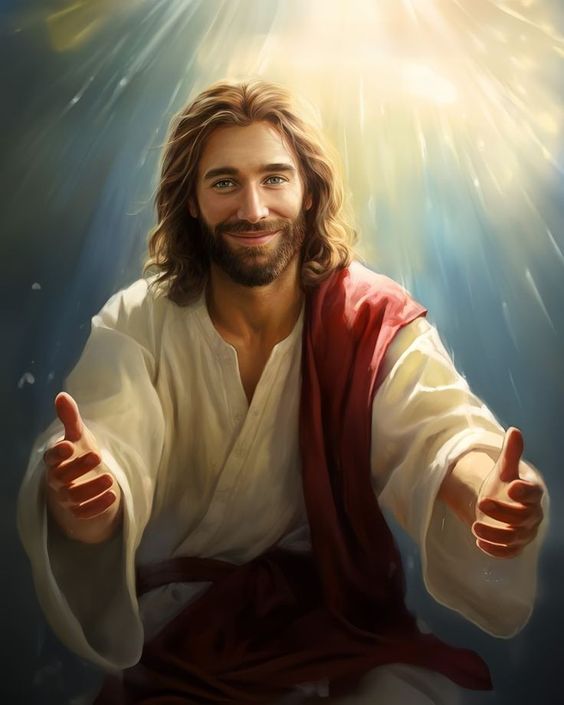 No permitas, Señor, que se enfríe nuestro corazón, para que al llegar nos  encuentres con las manos en la tarea de amasar un mundo mejor  y el corazón ocupado en amar. Amén.
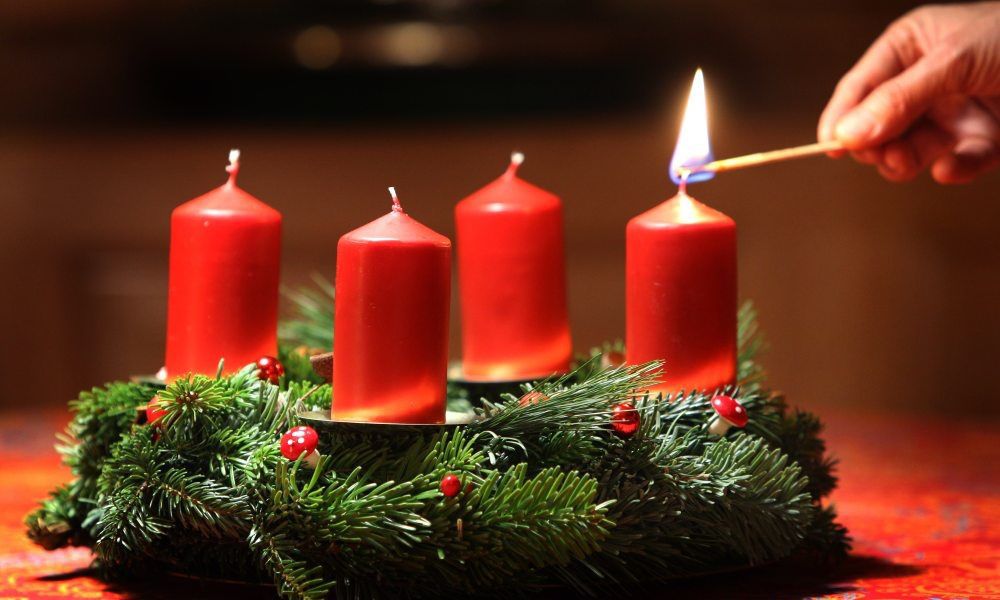 Oh María sin pecado concebida ruega por nosotros que recurrimos a ti
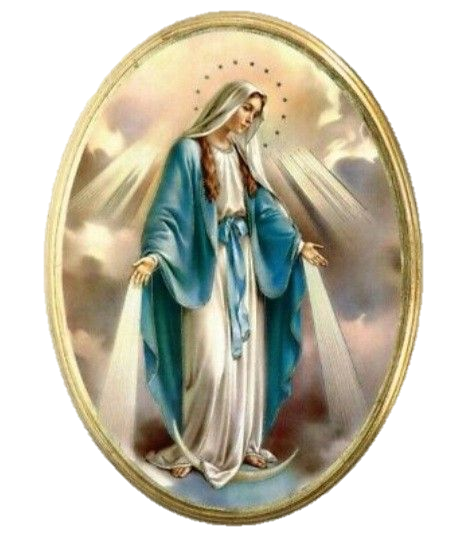 Texto de Lectio Divina:     Padre César Chávez  Alva (Chuno) , Diácono Vero,  C.ongregación de la Misión.
 Power Point :  Sor Pilar Caycho Vela  - Hija de la Caridad de San Vicente de Paúl